Management and Prevention of Common HIV-Related Manifestations
David H. Spach, MD
Professor of Medicine
University of Washington
Seattle, WA
Financial Relationships With Commercial Entities
Dr Spach has no financial relationships with any commercial entities. (Updated 8/5/20)
Learning Objectives
After attending this presentation, learners will be able to: 
List the preferred treatment for CAP in persons with HIV
Discuss initiation of ART in persons with active tuberculosis
Describe the approach to isolated hepatitis B core antibody
Summarize pneumococcal & zoster vaccine recommendations
Community-Acquired Pneumonia in Persons with HIV
Treatment of CAP in Persons with HIV
A 38-year-old woman with HIV is seen in clinic in the month of August with a 2-day history of cough, fever, and mild dyspnea on exertion. A COVID-19 test (NP swab) was performed the prior day and is negative. 
She is taking bictegravir-TAF-FTC. Recent HIV RNA level <40 copies/mL and CD4 count 430 cells/mm3.  She has no other medical problems. 
Chest radiograph shows a focal right lower lobe infiltrate and she is diagnosed with community acquired pneumonia (CAP). She is not acutely ill.
Slide 5 of 40
ARS Question 1
Based on OI Guidelines, what oral antibiotic treatment should be given for out-patient management of this woman with CAP?

Trimethoprim-sulfamethoxazole
Amoxicillin-clavulanate plus Azithromycin
Amoxicillin-clavulanate
Azithromycin
Slide 6 of 40
Adult Opportunistic Infections GuidelinesTreatment of CAP in Persons with HIV
Source: Opportunistic Infections Guidelines. CAP. October 10, 2019.
Slide 7 of 40
Why Not Use Macrolide Monotherapy?Pneumococcal Antimicrobial Susceptibility Surveillance Data
Source: CDC. Active Bacterial Core Surveillance Data, 2016.
Slide 8 of 40
Tuberculosis in Persons with HIV
Case History: Pulmonary TB
A 42-year-old man is admitted to the hospital with a diagnosis of pulmonary TB. He is started on standard RIPE* therapy. He has no evidence of CNS or pericardial involvement. 
2 days later HIV testing results return as positive and further labs show a CD4 count of 26 cells/mm3 and HIV RNA 236,300 copies/mL. An HIV genotype is ordered.  He is started on TMP-SMX for PJP prophylaxis.
Testing for HBV and HCV are negative and he has no abnormalities on exam other than pulmonary findings.
*RIPE = rifampin + isoniazid + pyrazinamide + ethambutol
Slide 10 of 40
ARS Question 2
One week later he feels much improved and is evaluated to consider starting antiretroviral therapy (ART). What would you recommend now?
Defer ART until after 4 weeks of TB therapy
Defer ART until after 8 weeks of TB therapy
Start ART now and start Prednisone 40 mg daily 
Start ART now without Prednisone
Slide 11 of 40
Adult Opportunistic Infections Guidelines Initiating Antiretroviral Therapy with Active TB
CD4 count <50 cells/mm3:- Initiate ART as soon as possible, but <2 weeks of starting TB Rx (AI)
CD4 count ≥50 cells/mm3: - Initiate ART <8 weeks of starting TB Rx (AI)
Slide 12 of 40
Source: OI Guidelines. Mycobacterium tuberculosis. September 27, 2019.
Adult Opportunistic InfectionsGuidelines for Preventing TB-IRIS
Indication for Pre-emptive Prednisone therapy- Offer for patients with a CD4 count ≤100 cells/mm3 who are:
 Starting ART and recently initiated anti-TB therapy,
 Responding well to TB therapy, and
 Do not have rifampin resistance, KS, or active HBV
Dosing of Pre-emptive Prednisone Therapy- 40 mg/day for 14 days, then 20 mg/day for 14 days
B1
Slide 13 of 40
Source: OI Guidelines. Mycobacterium tuberculosis. September 27, 2019.
Prednisone for the Prevention of Paradoxical Tuberculosis-Associated IRIS in Persons with HIV
Prednisone40 mg/d x 14 days, then 20 mg/d x 14 days
(n = 120)
Placebo
(n = 120)
Source: Meintjes G, et al. N Engl J Med. 2018:379:1915-25.
Slide 14 of 40
Pre-emptive Prednisone Reduced TB-Associated IRIS
P = 0.03
39/120
56/120
Prednisone treatment was not associated with an increased risk of severe infections or cancers
Slide 15 of 40
Source: Meintjes G, et al. N Engl J Med. 2018:379:1915-25.
ARS Question 3: Pulmonary TB
For this man with pulmonary TB on RIPE, which antiretroviral regimen would you recommend?
Bictegravir-Tenofovir alafenamide-Emtricitabine
Darunavir-cobicistat-tenofovir alafenamide-Emtricitabine
Dolutegravir-rilpivirine (fixed dose tablet)
Dolutegravir 50 mg BID + Tenofovir DF-Emtricitabine
Slide 16 of 40
Initial Antiretroviral Options with Rifampin
NRTIs- All OK; use caution with TAF
NNRTIs- Efavirenz: standard dose
PIs- None
INSTIs- Dolutegravir: 50 mg bid- Raltegravir: 800 mg bid
Source: HHS. Opportunistic Infections Guidelines. September 27, 2019.
Slide 17 of 40
Immunizations in Persons with HIV
Hepatitis B Vaccine
Slide 19 of 40
HHS Opportunistic Infections GuidelinesHBV Screening in Persons with HIV
All persons with HIV should be screened for HBV with:- HBsAg- Anti-HBs- Anti-HBc
Slide 20 of 40
Source: Opportunistic Infections Guidelines. November 13, 2018.
HBV “Isolated Core Antibody”
A 28-year-old trans woman (preferred pronouns she/her/hers) recently moved and has a visit to new clinic. She has taken DTG plus TAF-FTC x 6 months. 
Initial clinic labs show CD4 count 824 cells/mm3, HIV RNA <40 copies/mL, HBsAg (-), anti-HBs (-), and anti-HBc (+). She has never received hepatitis B vaccine.
Slide 21 of 40
ARS Question 4
Based on HHS OI Guidelines, what would you recommend now to address the isolated anti-HBc?
Give 1 standard dose HBV vaccine & check anti-HBs in 1-2 months
Give 3-dose series of standard dose HBV vaccine
Check HBV DNA level
She is immune and no further action is needed
Slide 22 of 40
Adult Opportunistic Infections GuidelinesApproach to Isolated Anti-HBc in Persons with HIV
Isolated Anti-HBc Positive
Single dose HBV Vaccine
Check anti-HBs in 1-2 Months
Slide 23 of 40
Source: Opportunistic Infections Guidelines. November 13, 2018.
Adult Opportunistic Infections GuidelinesApproach to Isolated Anti-HBc in Persons with HIV
Isolated Anti-HBc Positive
Single dose HBV Vaccine
Check anti-HBs in 1-2 Months
Anti-HBs ≥100 mIU/mL
Immune to HBV
Slide 24 of 40
Source: Opportunistic Infections Guidelines. November 13, 2018.
Adult Opportunistic Infections GuidelinesApproach to Isolated Anti-HBc in Persons with HIV
Isolated Anti-HBc Positive
Single dose HBV Vaccine
Check anti-HBs in 1-2 Months
Anti-HBs <100 mIU/mL
Anti-HBs ≥100 mIU/mL
Immune to HBV
Complete HBV Vaccine Series
Check anti-HB in 1-2 Months
Slide 25 of 40
HBV “Isolated Core Antibody”
Persons with HIV and Isolated anti-HBc:- Anti-HBs response for >18 months after Hep B Vaccine Booster Dose
 100% in those who achieved a titer of 100 IU/mL after booster
  23% of those who achieved a titer of 10-100 IU/mL after booster
Source: Piroth L, et al. J Infect Dis. 2016:213:1735-42.
Slide 26 of 40
Total Hepatitis B Core Antibody (Total Anti-HBc)
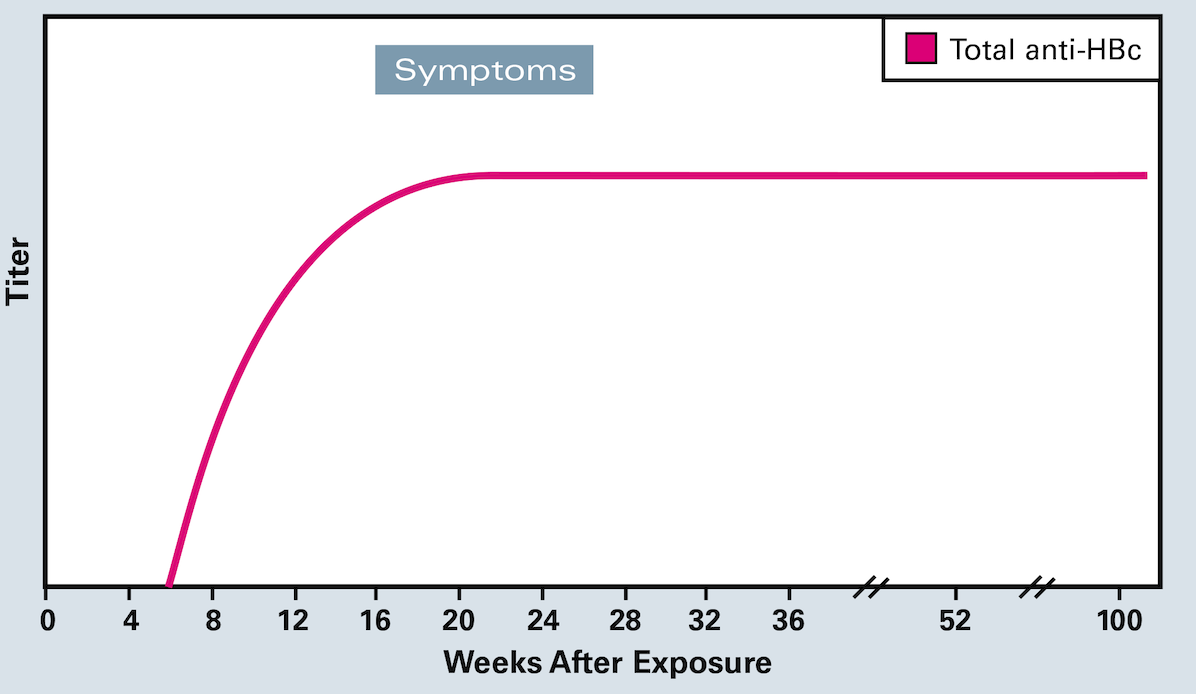 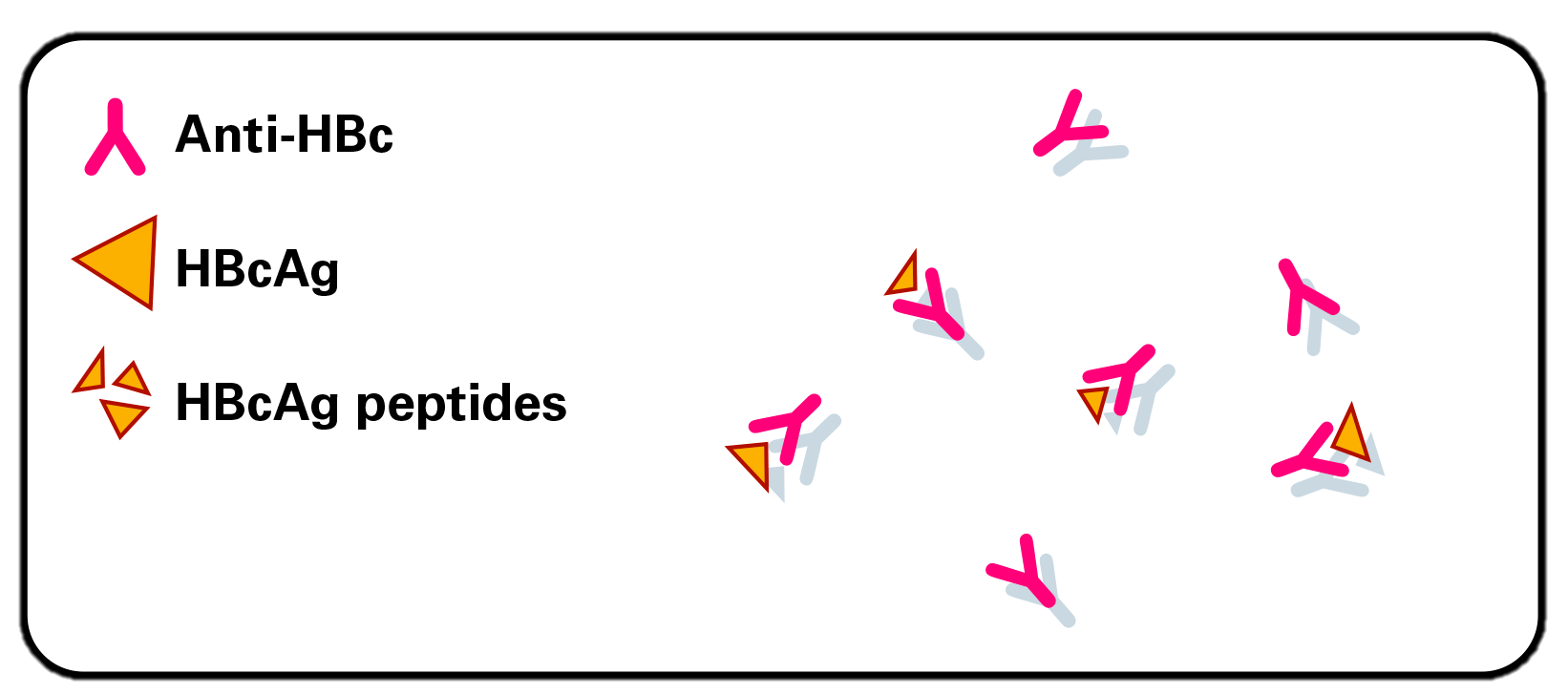 HBV Infection
Slide 27 of 40
Illustration: David H. Spach, MD and David Ehlert, CMI
Isolated Anti-HBcResolved HBV Infection and Waning Anti-HBs
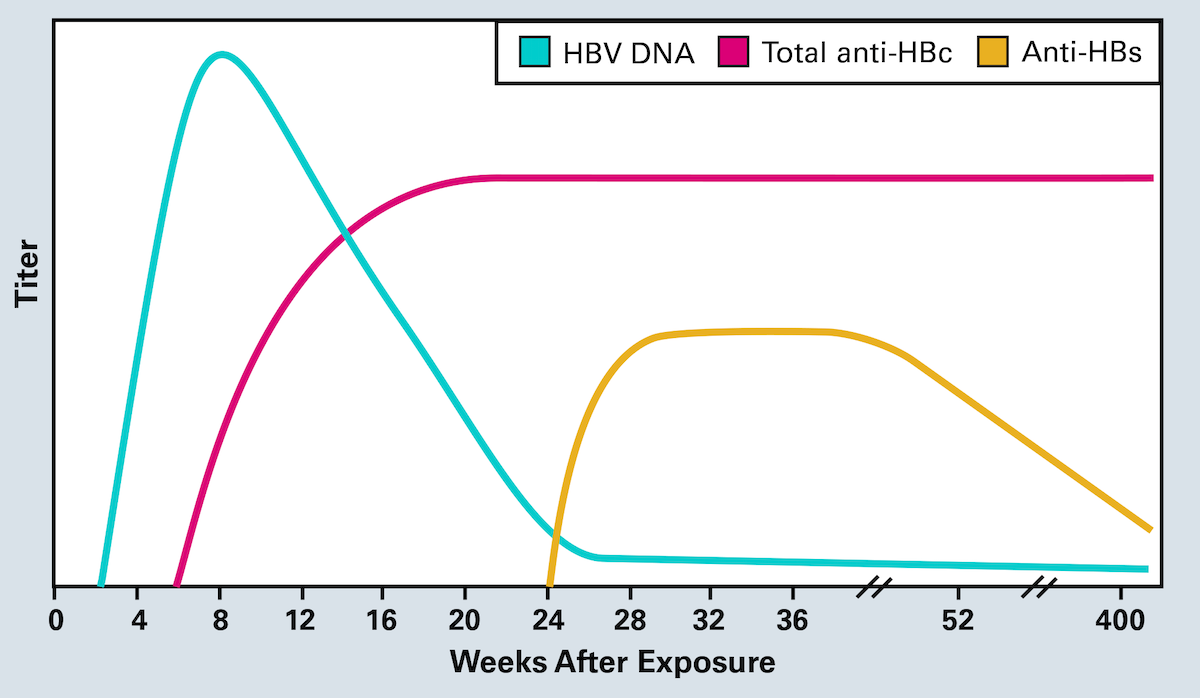 Slide 28 of 40
Illustration: David H. Spach, MD and David Ehlert, CMI
Isolated Anti-HBcPersistent Low-Level HBV Infection with Non-Detectable HBsAg
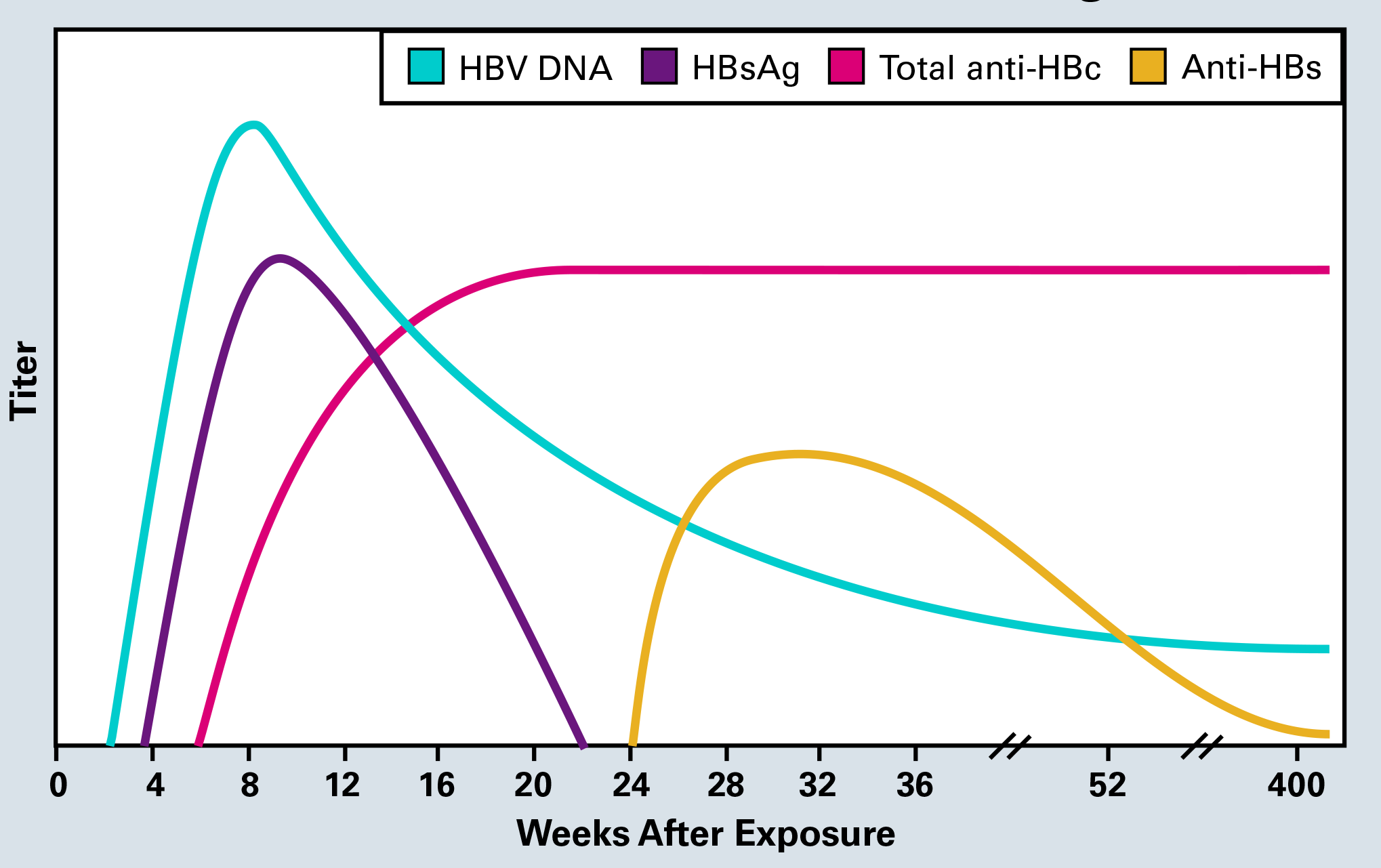 Unlikely if taking TDF-FTC or TAF-FTC
Slide 29 of 40
Illustration: David H. Spach, MD and David Ehlert, CMI
Pneumococcal Vaccine
Slide 30 of 40
Conjugate Pneumococcal Vaccine (PCV13)
Protein Conjugate
Polysaccharide Capsule
Cell Wall
Streptococcus pneumoniae
Slide 31 of 40
Polysaccharide Pneumococcal Vaccine (PPSV23)
Polysaccharide Capsule
Polysaccharide
Cell Wall
Streptococcus pneumoniae
Slide 32 of 40
Adult Opportunistic Infections GuidelinesPneumococcal Immunization for Persons with HIV
Pneumococcal Vaccine-Naïve Adults
Age ≥65
≥5 yrs
≥5 yrs
≥8 wks
PCV13
PPSV23
PPSV23
PPSV23
Slide 33 of 40
Source: Opportunistic Infections Guidelines. CAP. October 10, 2019.
Adult Opportunistic Infections GuidelinesTiming of Pneumococcal Vaccine-Naïve Adults with HIV
Timing of PCV13 -Give regardless of CD4 cell count (AI)
Timing of 1st Dose PPSV23 if CD4 ≥200 cells/mm3- Give ≥8 weeks after PCV13 (AI)
Timing of 1st Dose PPSV23 if CD4 <200 cells/mm3- Defer until CD4 ≥200 cells/mm3 on ART (BIII)- Give ≥8 weeks after PCV13 (CIII)
Slide 34 of 40
Source: Opportunistic Infections Guidelines. CAP. October 10, 2019.
Zoster Vaccine
Slide 35 of 40
Zoster Vaccines
VZV
Attenuated VZV
Glycoprotein E
AS01B Adjuvant
VZV
+
Zoster Vaccine Live (ZVL)
Recombinant Zoster Vaccine (RZV)
Slide 36 of 40
2020 ACIP Recommended Adult Immunization Schedule,by Medical Condition and Other Indications, United States
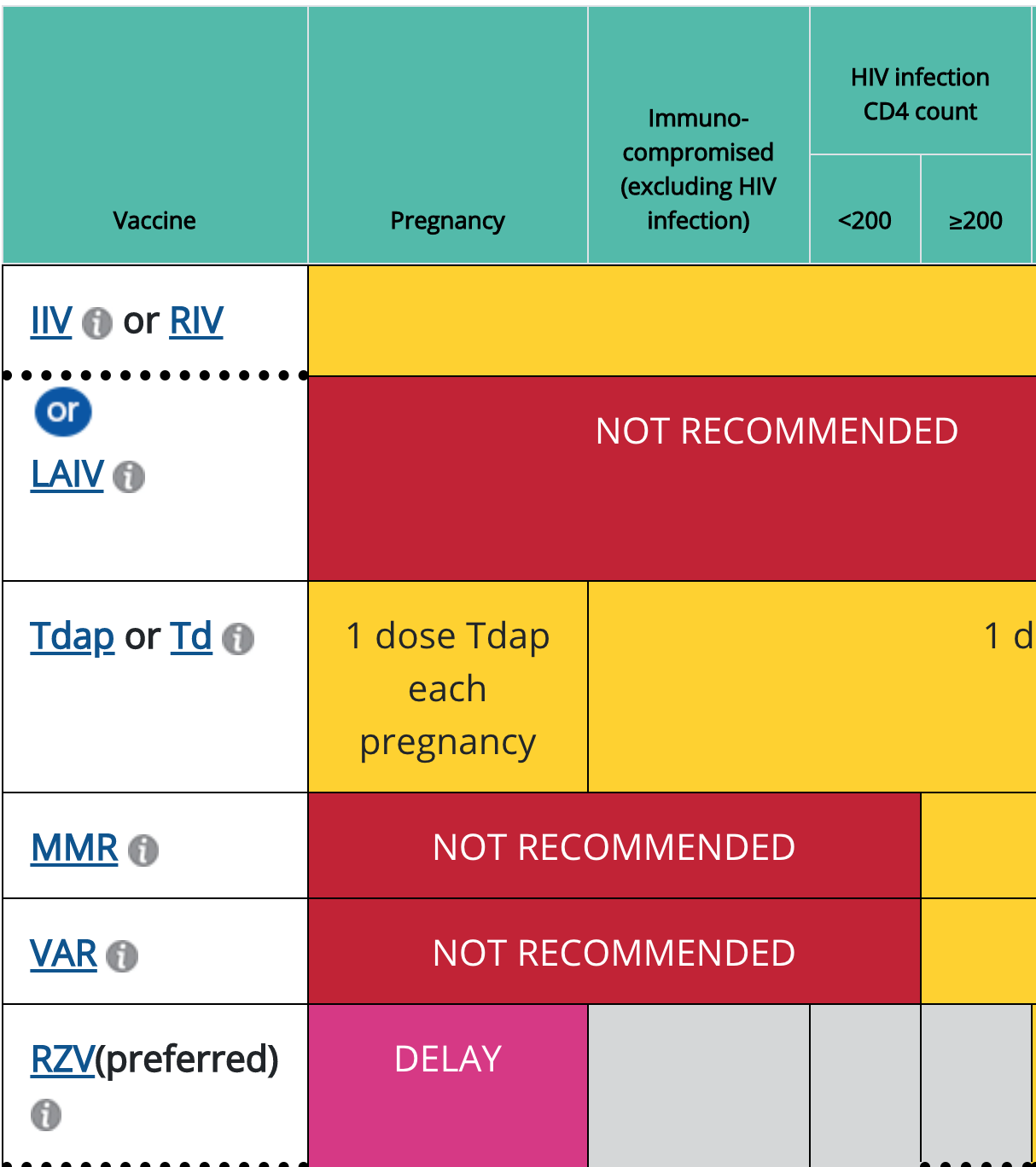 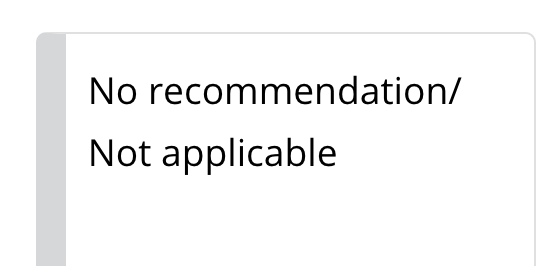 Slide 37 of 40
Source: ACIP. https://www.cdc.gov/vaccines/schedules/hcp/imz/adult-conditions.html
Adult Opportunistic Infections GuidelinesZoster Vaccine in Persons with HIV
Slide 38 of 40
Source: Opportunistic Infections Guidelines. September 5, 2019.
Top 5 Key Points…………
HIV CAP Rx: (1) macrolide + beta lactam or (2) respiratory FQ 
 Starting ART in person with TB: offer prednisone if CD4 <100
 Isolated HBcAb: start with a booster dose of Hep B vaccine
 PCV13 Vaccine: do not delay if CD4 <200
 Zoster Vaccine: Give RZV to all ≥50 years of age
Slide 39 of 40
Question-and-Answer Session